Welcome Y’all!
City of Bruceville-eddy 
Special called council meeting 
9/8/2022
Call to order
Citizen presentations
Public hearings
Budget adoptionfy 2022-2023
Changes to proposed budget           (since budget workshop)
Accounted for CSI revenue ($2,000) in water fund
Name change for accounts 50-00-6683 and 50-00-6608 to better reflect their usage
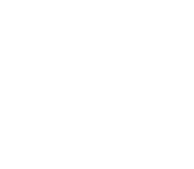 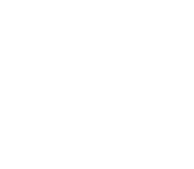 5
Budget Goals
Fully funds current operations
Reduces amount of taxes each property owner will have to pay to City of B-E 
Provides relief to citizens dealing with rising costs to live
Allows for more community investment in local business
Funds significant improvements and maintenance to our water system 
Results in additional customers and increased revenue from water sales
Better tools will allow issues to be resolved in a more efficient matter, reducing water loss and other associated costs.
Investment in city streets
Visible to the public, reduces wear and tear on city and private automobiles
Full-time Code Enforcement/Building Inspector 
More enforcement of quality of life and safety issues 
Positions ourselves for increased growth
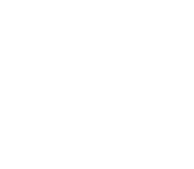 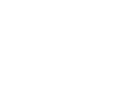 Budget adoptionfy 2022-2023
- Staff Recommendation:
Approve
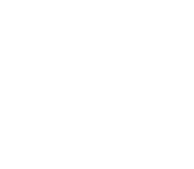 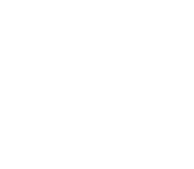 7
Adoption OF 2022 TAX RATE
The proposed tax rate would be lowered from $0.500000 to $0.460000 per $100 of valuation
This tax rate will raise more revenue than last year to the tune of $17,100, which is a 4.36% increase from last year’s budget. This increase is due to rising property value and the respective increases in appraisals determined by law, through both the McLennan and Falls County Appraisal districts.
Tax rate is split into two portions: A district’s city’s tax rate consists of a maintenance and operations (M&O) tax rate and, if applicable, an interest and sinking (I&S) tax rate. The M&O tax rate provides funds for maintenance and operations. The I&S tax rate provides funds for payments on the debt that finances a capital improvements. 
The City of Bruceville-Eddy does not currently have an interest and sinking (I&S) tax rate. Our current debts are secured by enterprise revenues, not property tax
8
Local Cities Tax Rate Comparisons
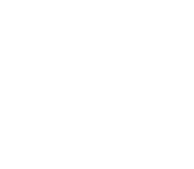 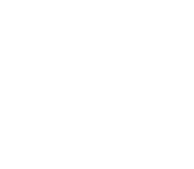 Recommendation
- Staff Recommendation:
Approve

Motion to approve must be made precisely as such: 
I move that the property tax rate be increased by the adoption of a tax rate of $0.46 per one hundred dollars ($100) of valuation, which is effectively a 3.39 percent increase in the tax rate.
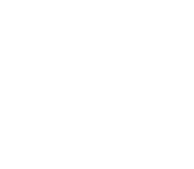 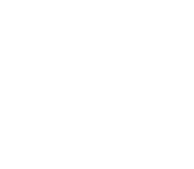 10
Executive session
Thank you for coming!
Download the savvy citizen app to stay informed!

Next meeting: 
September 22, 2022 6:00 p.m.